Барышский район
Если  скажут слово «родина», 
                                                                 Сразу в памяти встаёт
                                                                 Старый дом, в саду смородина
                                                                 Толстый тополь у ворот.
                                                                  У реки берёза скромница 
                                                                  И ромашковый бугор…
                                                                  А другим, наверно, вспомнится
                                                                  Свой  родной Московский двор…
                                                                  Или степь от маков красная, 
                                                                   Золотая целина…
                                                                   Родина бывает разная,
                                                                   Но у всех она одна!
                                                                                                 З. Александрова
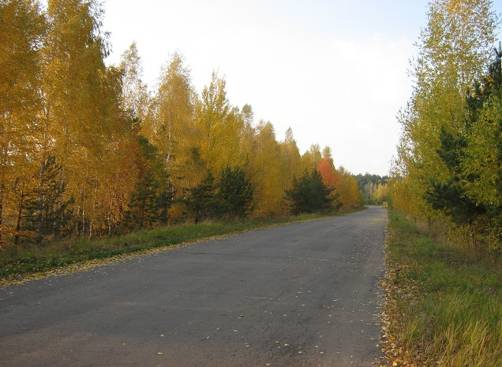 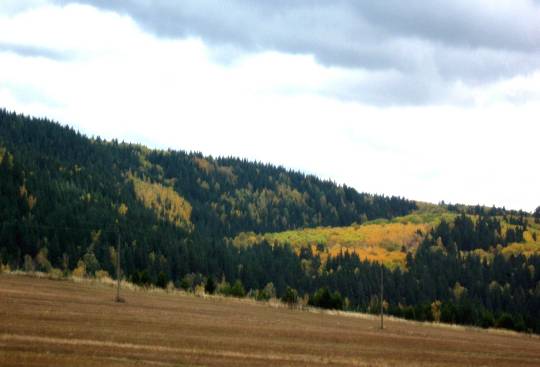 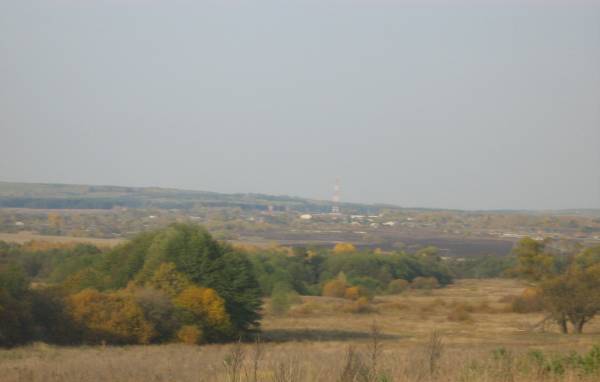 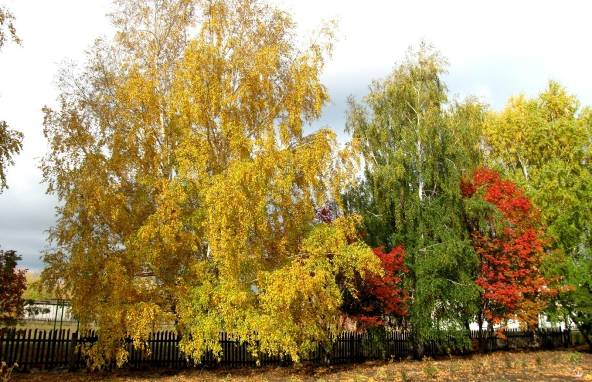 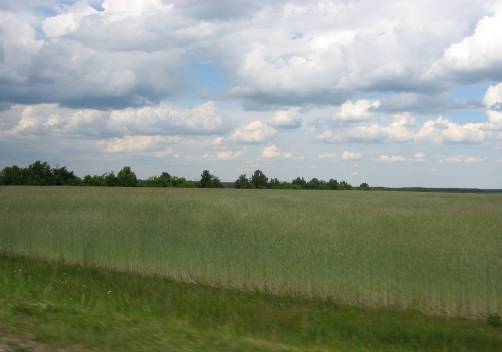 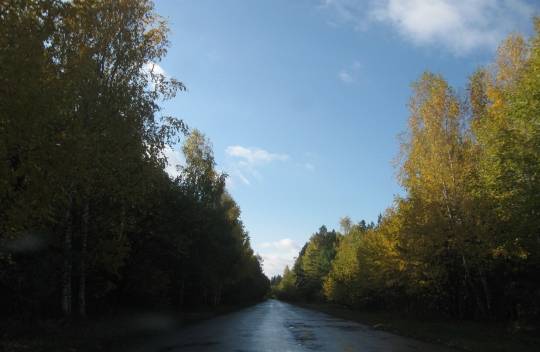 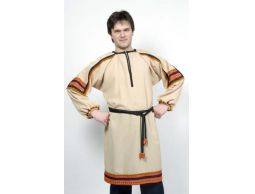 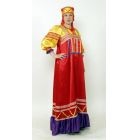 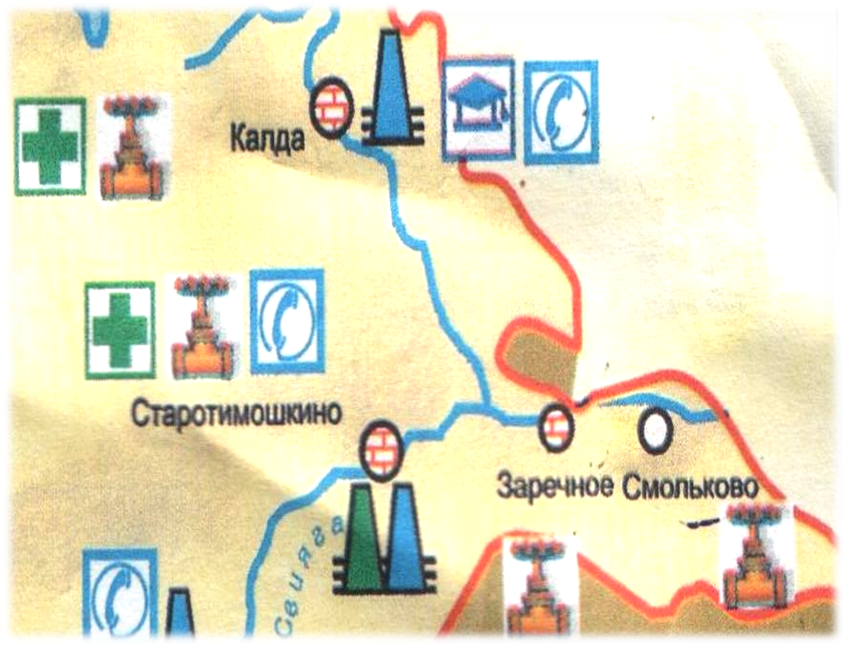 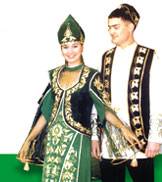 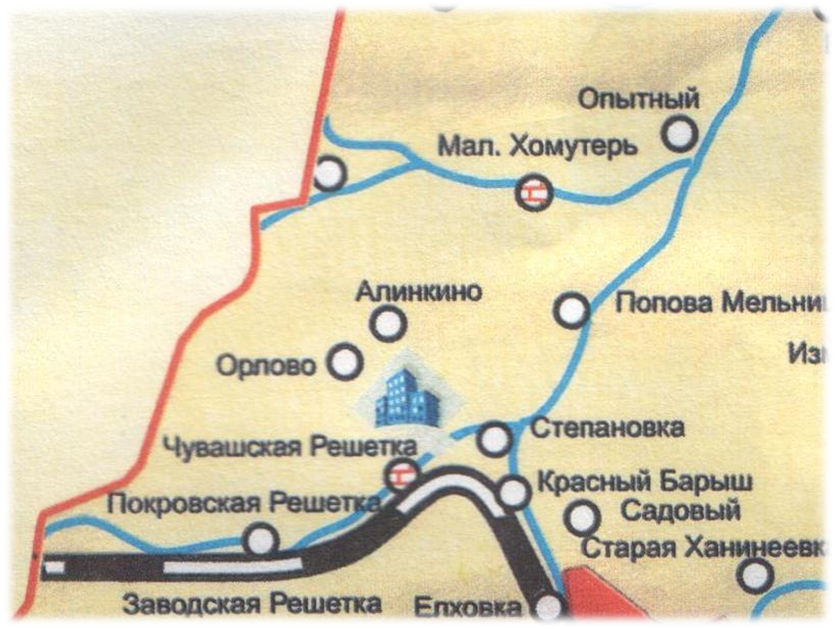 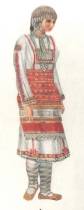 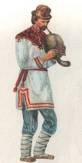 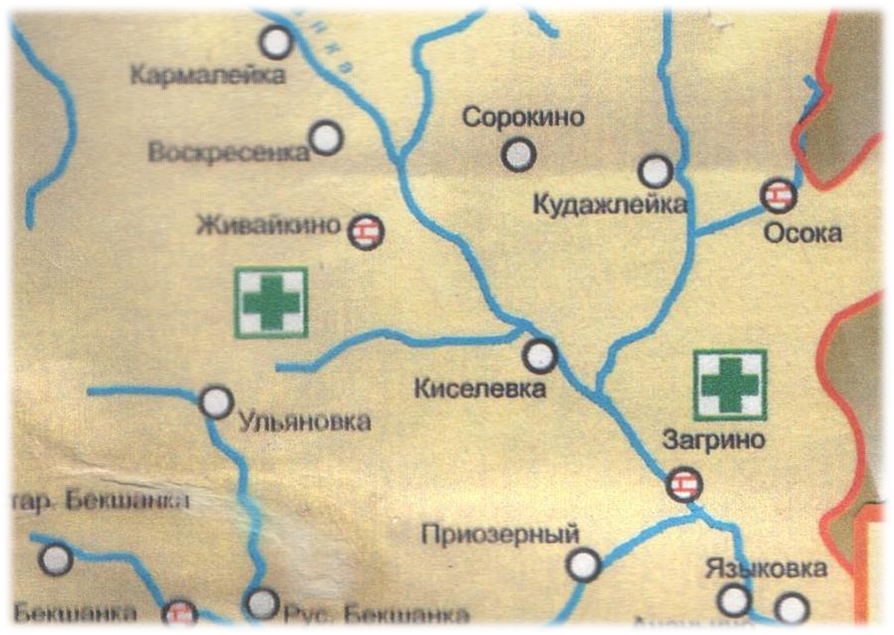 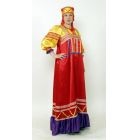 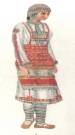 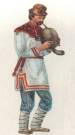 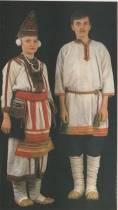 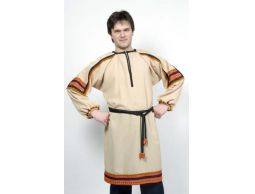 1. ИСТОРИЯ  с. ЖИВАЙКИНО
2.  Жилище крестьянина: устройство, убранство.
3. Жизнь и быт крестьянина.
4. Традиционный костюм.
5. Традиции и обряды  села.
6. Национальная  кухня.
7. Деревня в живописи и литературе.
Аркадий Александрович  пластов
Колхозный  праздник. 1937государственный русский музей, санкт-петербург
Март. 1944саратовский государственный художественный музей им. а.н. Радищева
Жатва. 1945государственная Третьяковская  галерея, москва
Прислониха.1955частное собрание
Осень. Прислониха. 1956ульяновский областной краеведческий музей
Работы  учащихся  5 класса
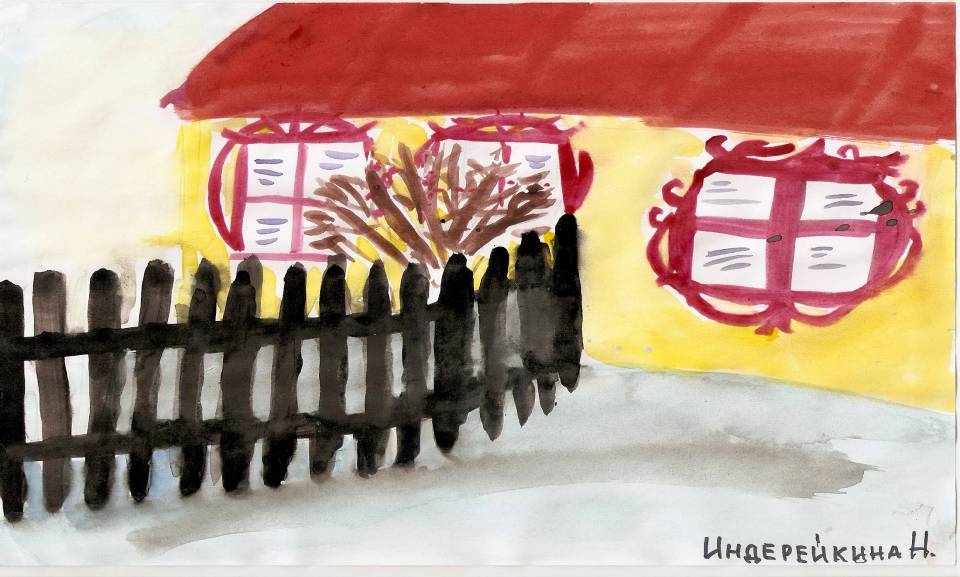 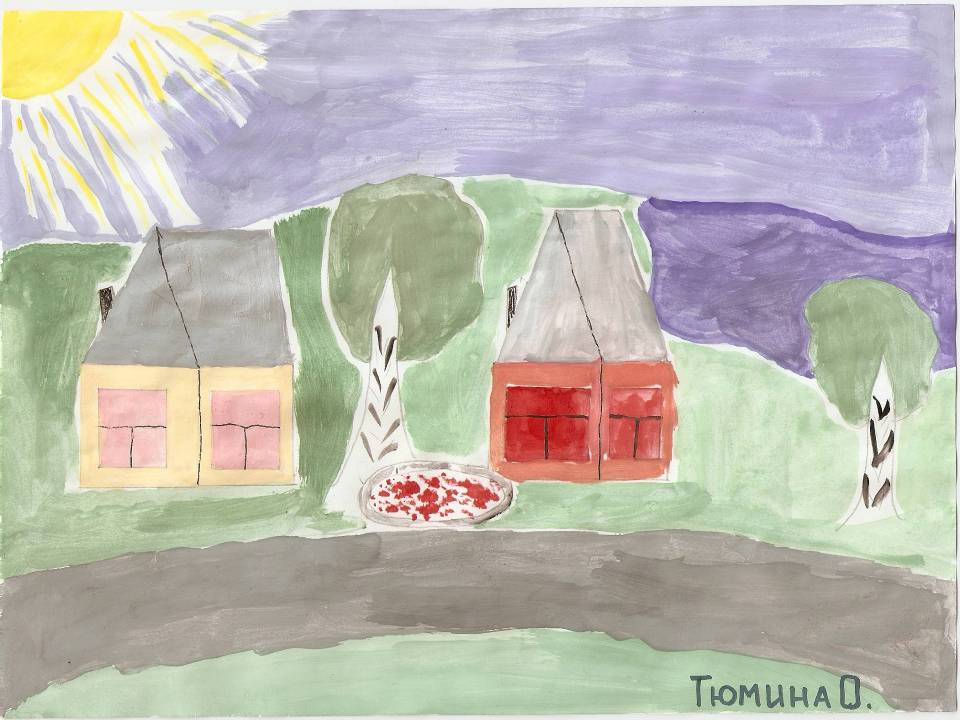 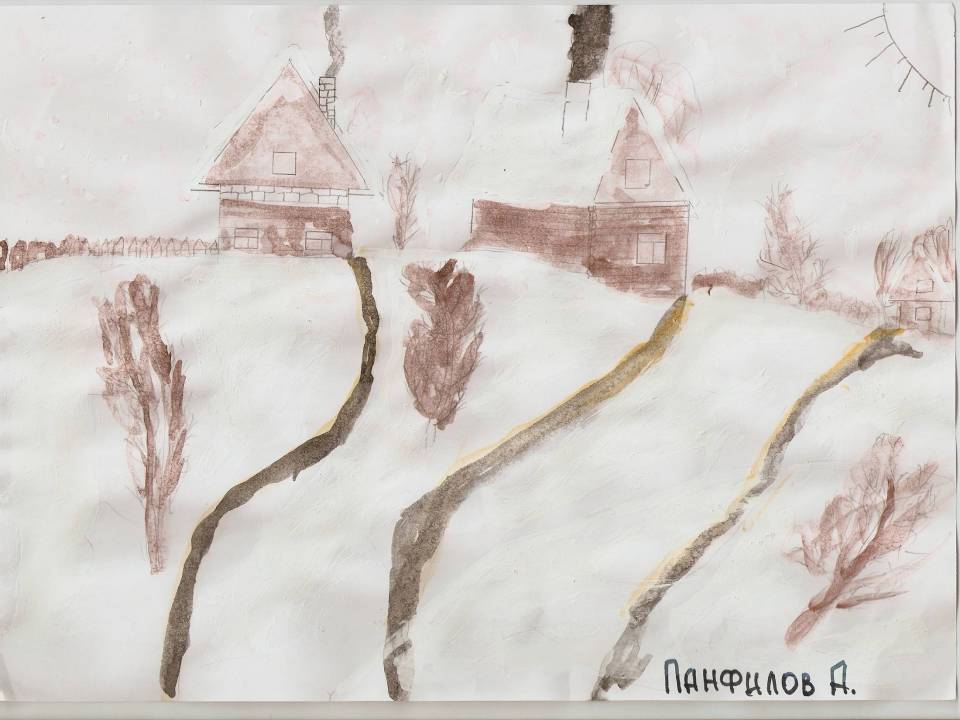 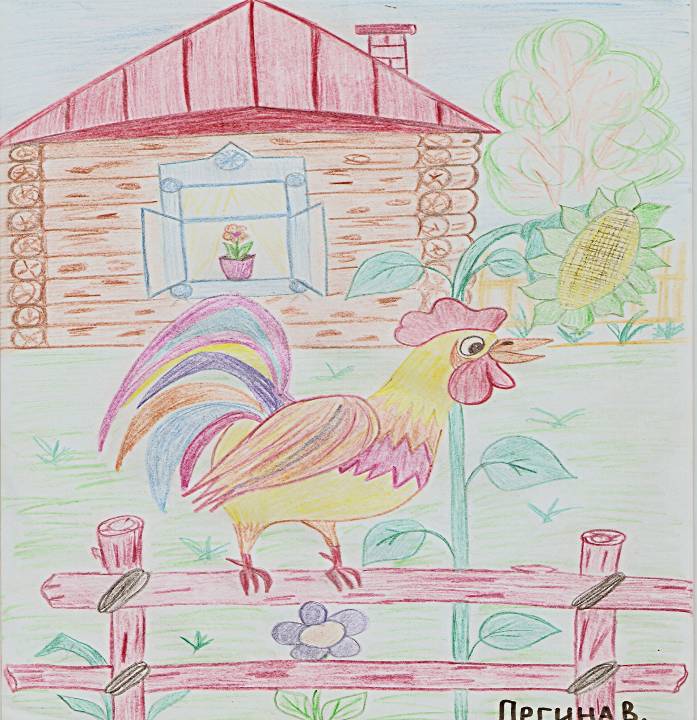 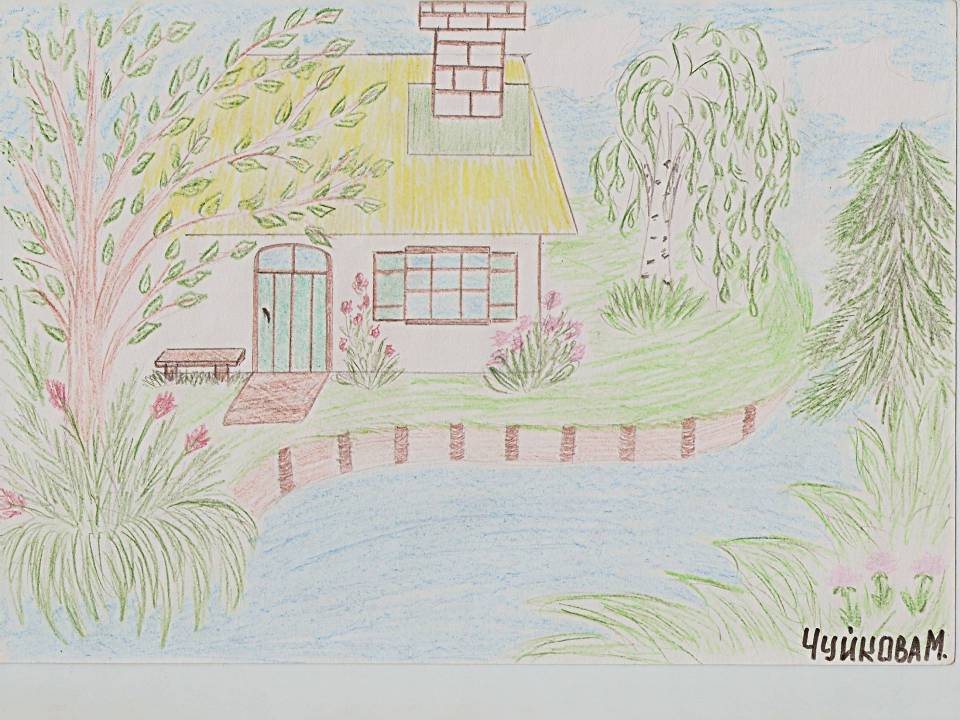 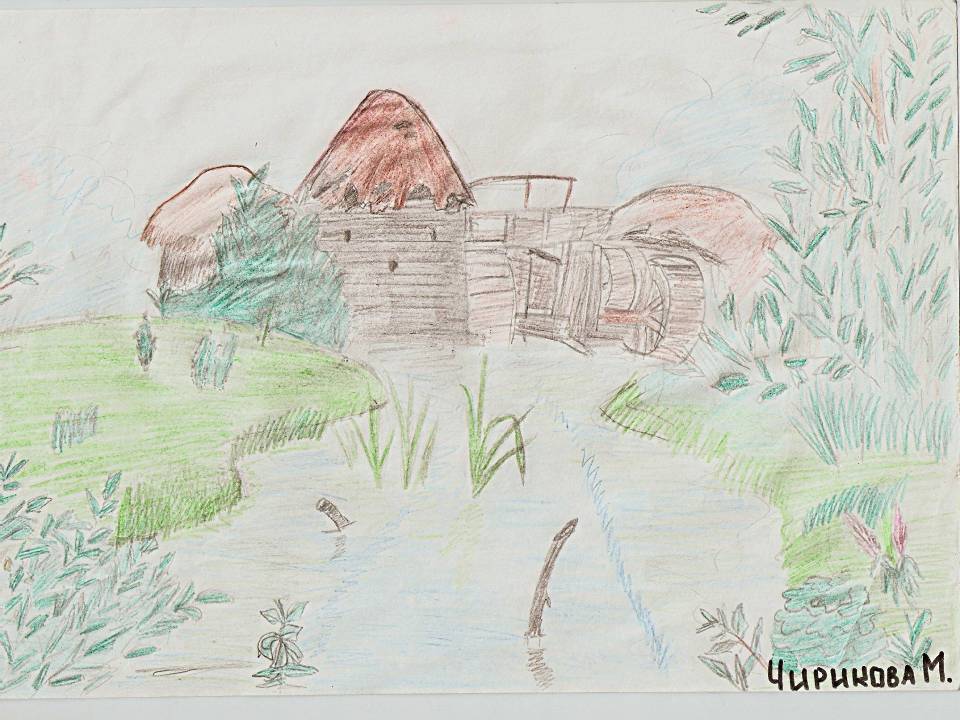 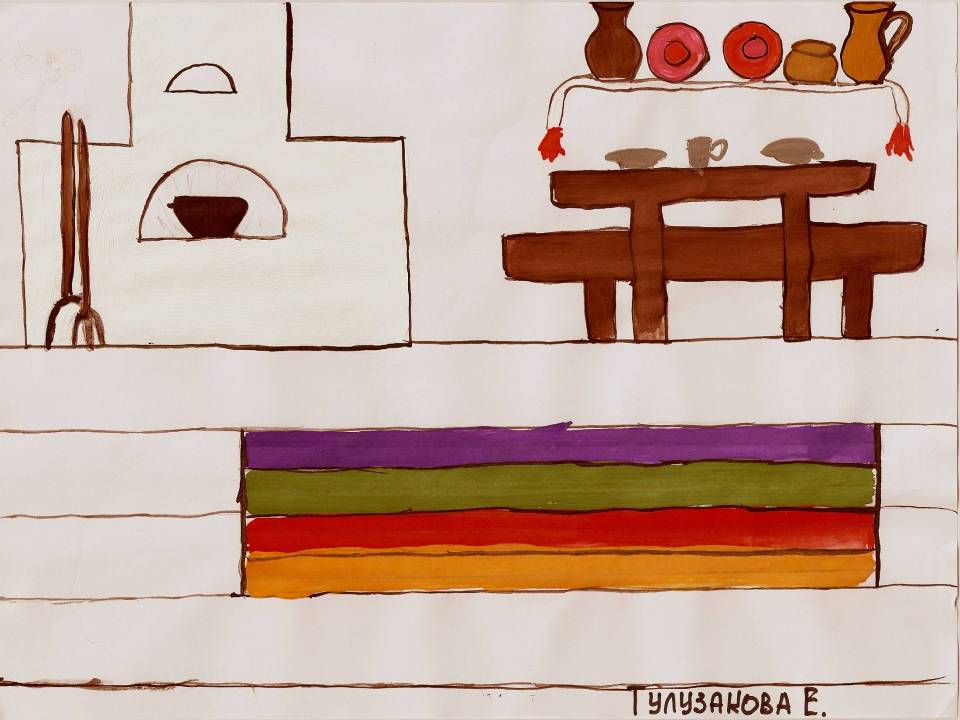 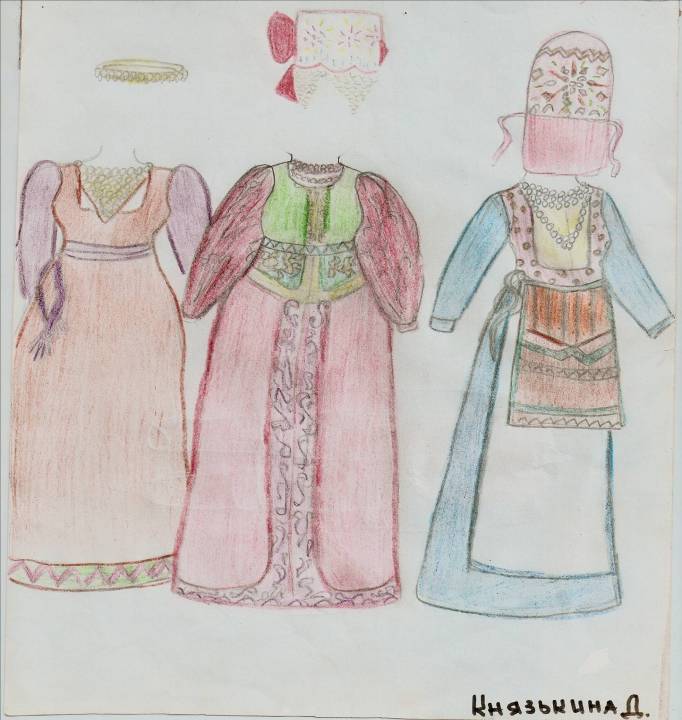 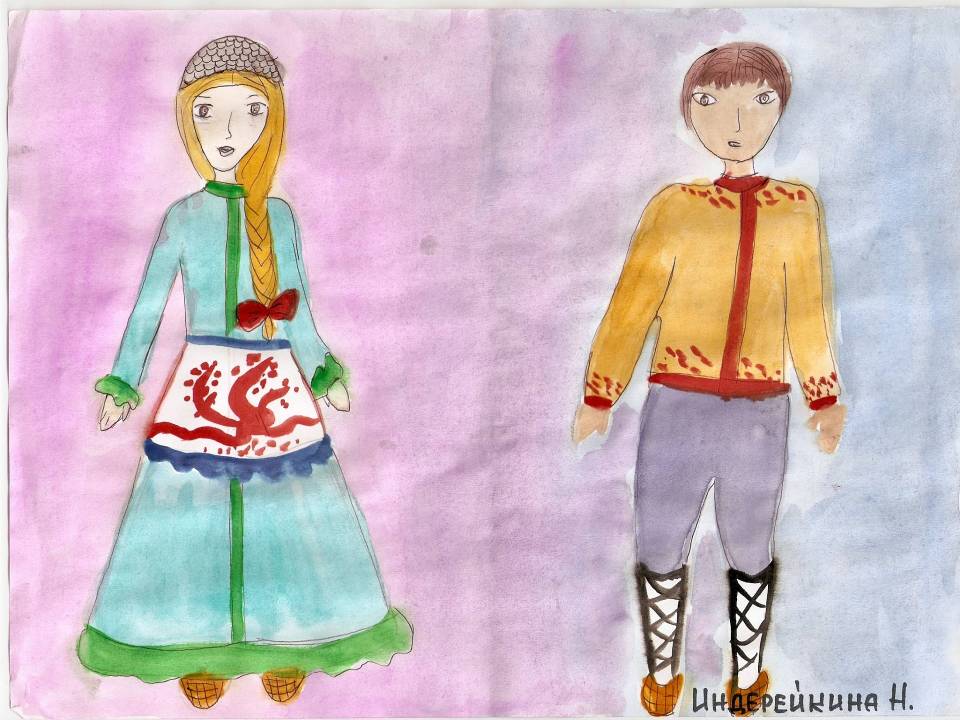 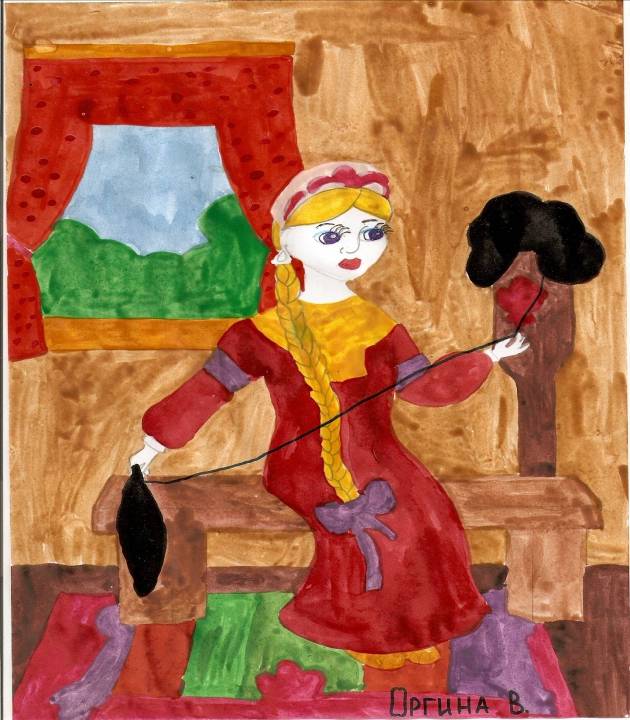 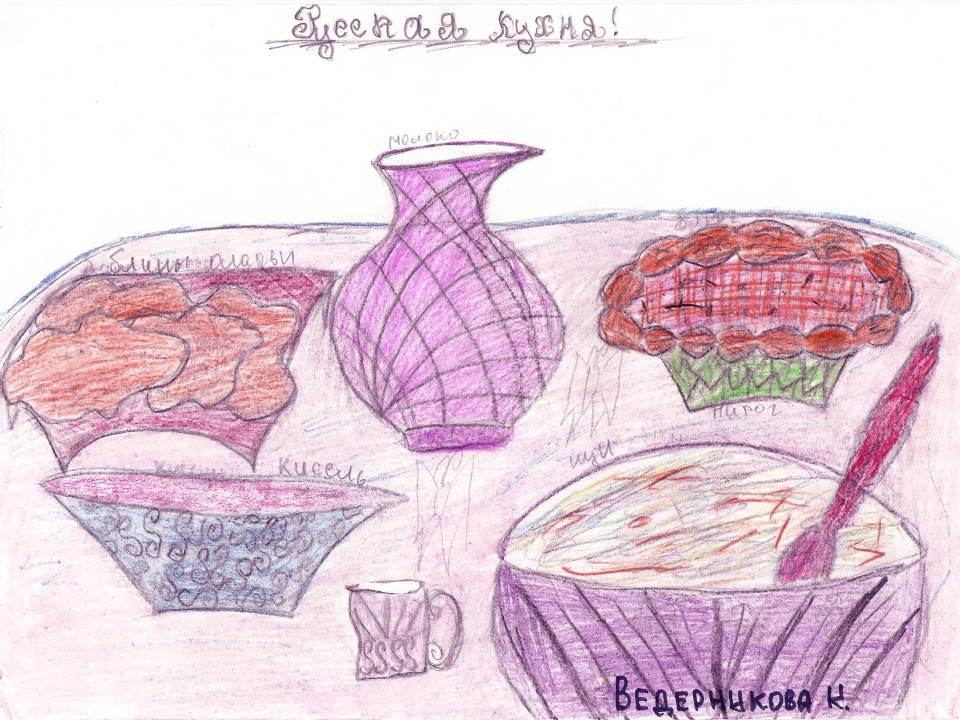 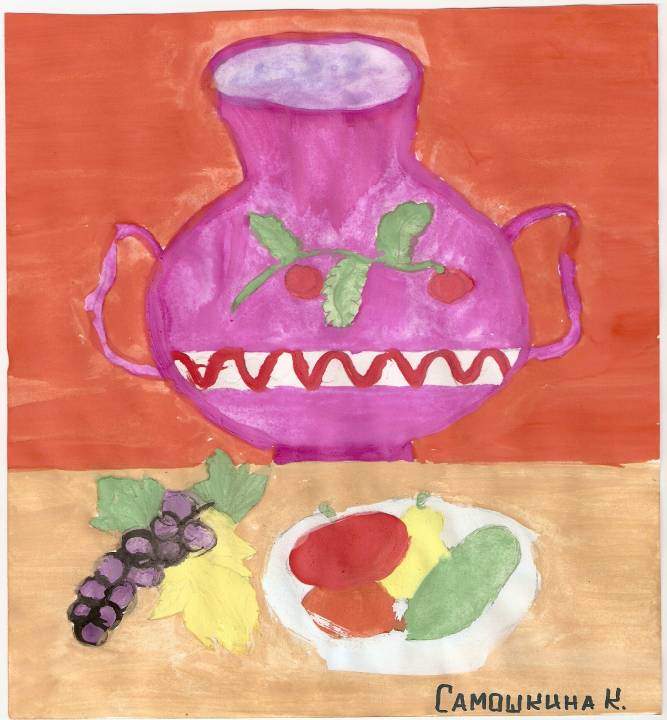 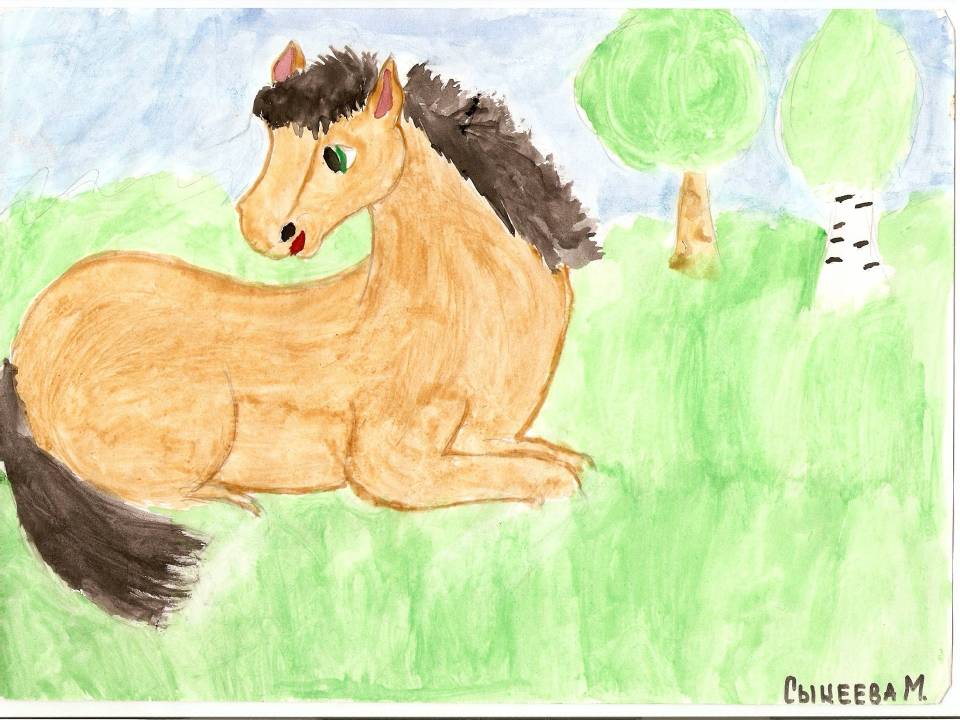 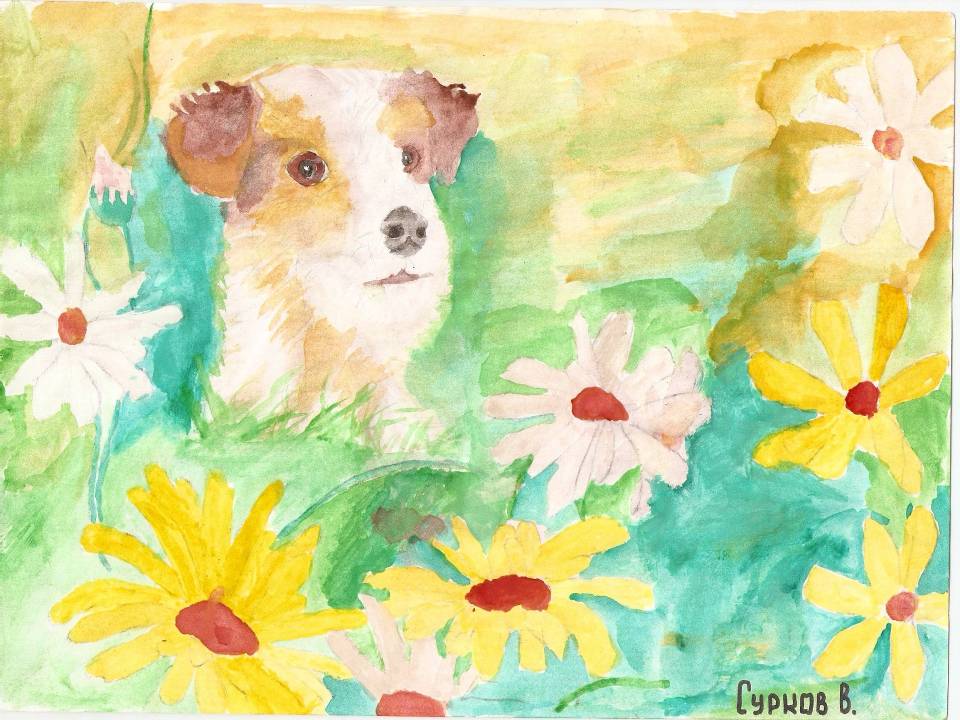